CARRERA DE LICENCIATURA EN CIENCIAS DE LA ACTIVIDAD FÍSICA, DEPORTES Y RECREACIÓN
“anÁlisis de Los ejercicios DE FUERZA ejecutados durante el entrenamiento de fÚtbol Y SU RELACIÓN CON LAS LESIONES del tren inferior en la categorÍa sub 17 del Club Deportivo El NacionaL”
AUTOR:
ANDRÉS SEBASTIÁN ZALDUMBIDE PERALVO
DIRECTOR DE TESIS:  MSC. ORLANDO CARRASCO
CODIRECTOR DE TESIS:  MSC. PEDRO FIGUEROA
SANGOLQUÍ, 2013
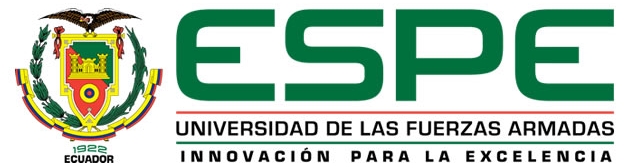 PLANTEAMIENTO DEL PROBLEMA
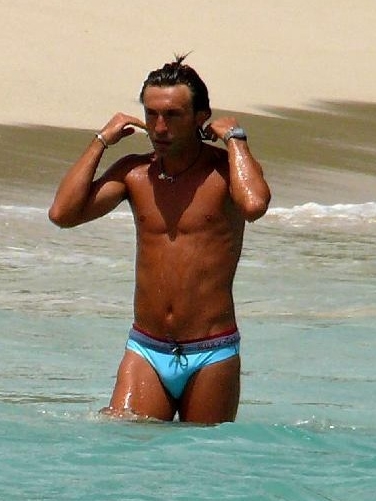 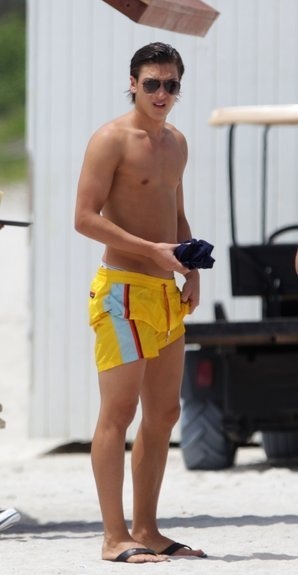 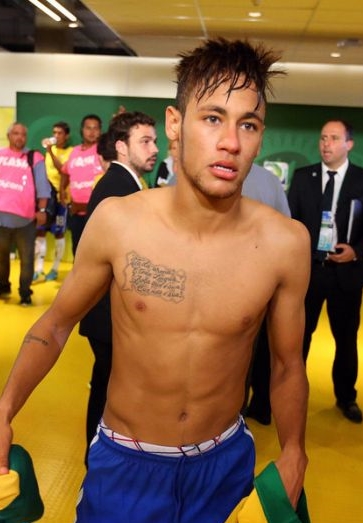 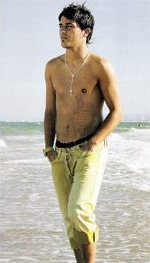 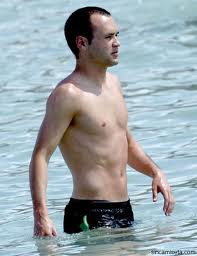 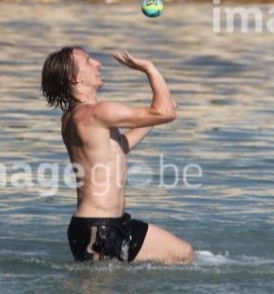 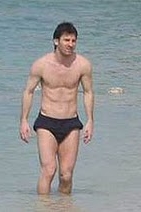 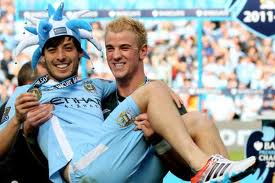 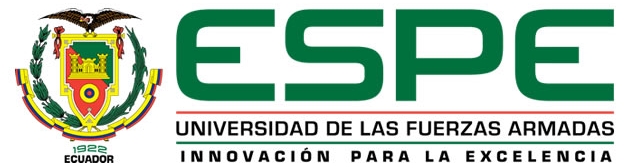 PLANTEAMIENTO DEL PROBLEMA
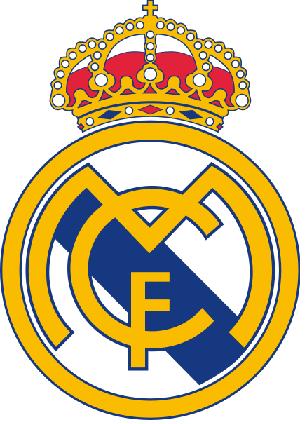 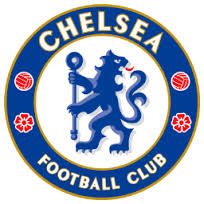 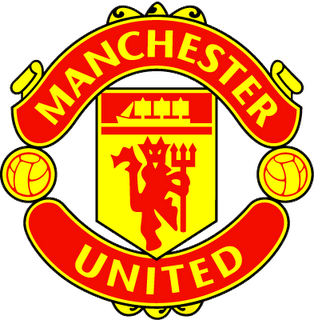 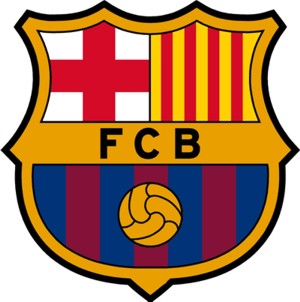 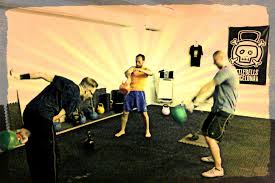 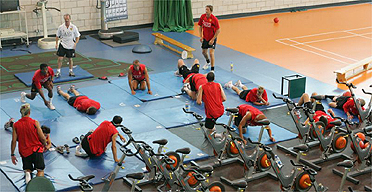 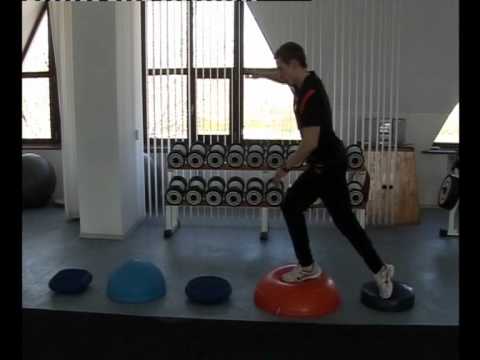 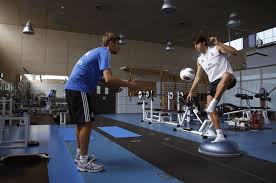 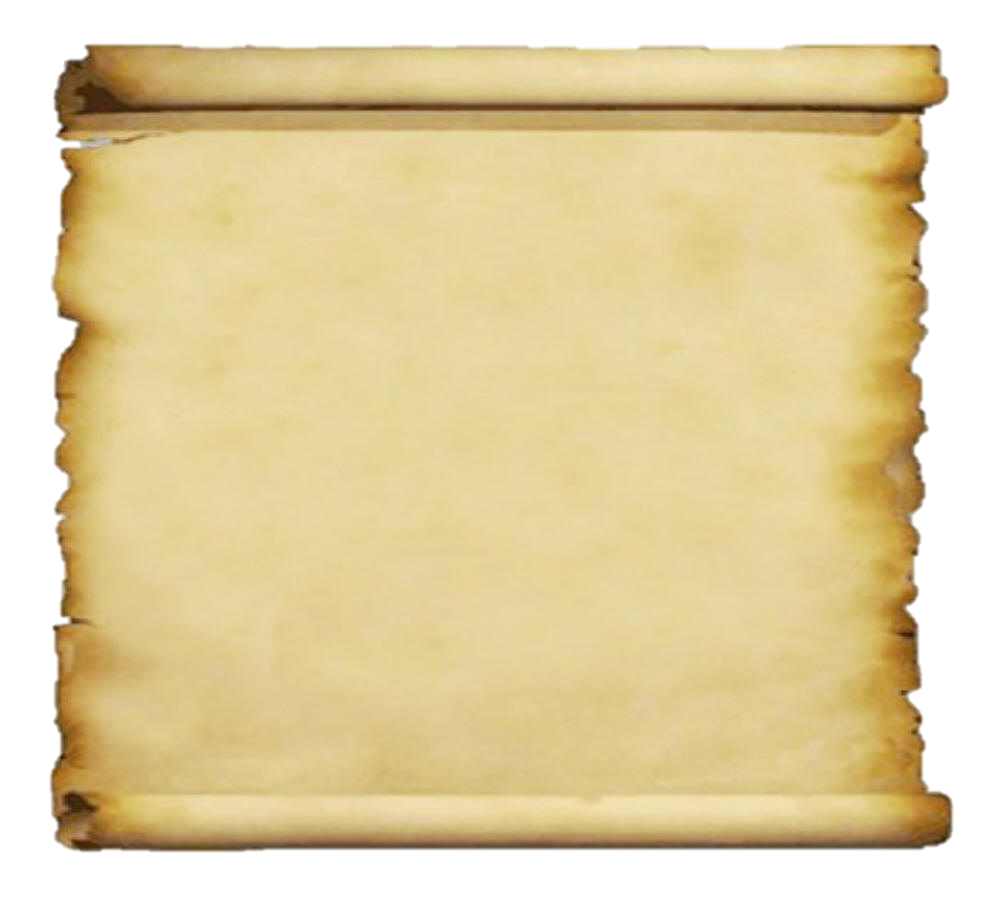 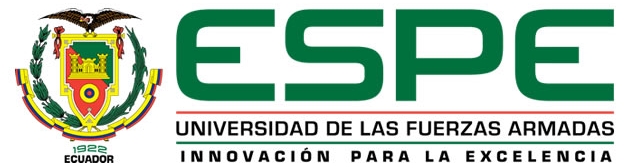 PROBLEMA DE INVESTIGACIÓN
¿Los ejercicios de fuerza ejecutados en el gimnasio durante el entrenamiento de fútbol se relacionan con las lesiones de rodilla de los deportistas?
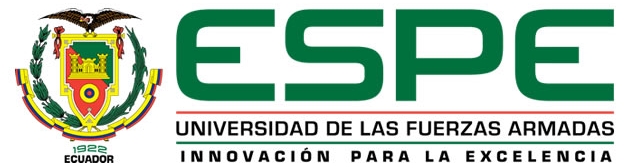 JUSTIFICACIÓN
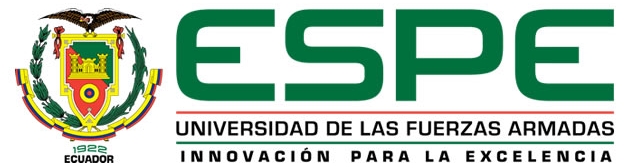 OBJETIVO GENERAL
Analizar los ejercicios de fuerza en gimnasio ejecutados durante el entrenamiento de fútbol y determinar su posible relación con las lesiones de rodilla en la categoría Sub 17 del Club Deportivo El Nacional.
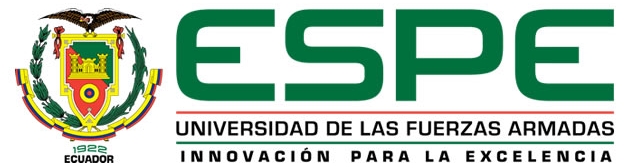 OBJETIVOS ESPECÍFICOS
Verificar los tipos de ejercicios que se ejecutan durante en el entrenamiento de fuerza en gimnasio.
Determinar la carga de esfuerzo físico durante el entrenamiento de fuerza aplicada a los deportistas de la categoría Sub 17.
Comprobar el tipo de lesiones de rodilla a los que han sido sujetos los deportistas de las Sub 17.
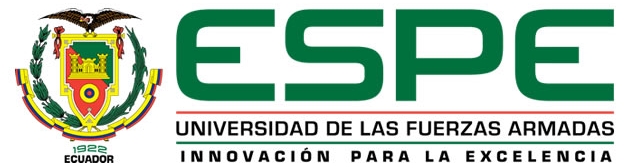 VARIABLES DE LA INVESTIGACIÓN
Variable independiente:
  - Los ejercicios de fuerza en el gimnasio
Variable dependiente:
  - Las lesiones de rodillas en los deportistas
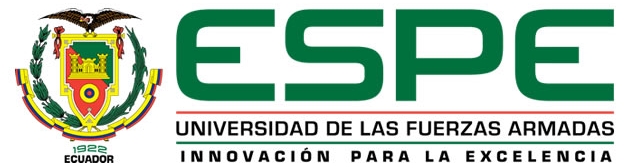 LOS EJERCICIOS DE FUERZA EN EL GIMNASIO
La fuerza física se refiere a la capacidad de un individuo de superar una resistencia por medio de la contracción de músculos específicos. Dentro del gimnasio nos referimos al individuo frente al implemento, superando la carga preestablecida.
Araujo Mauricio (20 Agosto 2012). Ejercicios de fuerza - Gimnasio total
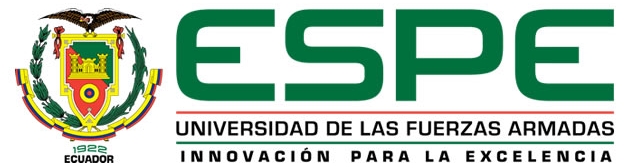 LAS LESIONES DE RODILLA EN LOS DEPORTISTAS
Son lesiones ubicadas en la articulación tibio-femoral que ocurren durante la práctica o entrenamiento de un deporte o actividad física. Pueden ser de tres tipos: accidentales, el resultado de malas prácticas deportivas, o el uso inadecuado de los equipos de entrenamiento.
Instituto Nacional de Artritis, Enfermedades Muscoloesqueléticas y de la Piel. (17 de Junio de 2009). ¿Qué son las lesiones deportivas?
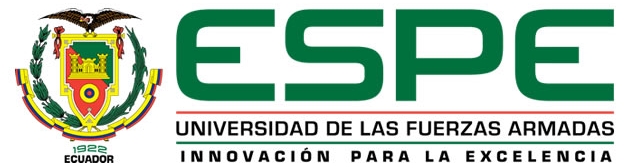 METODOLOGÍA DE LA INVESTIGACIÓN
TIPO DE INVESTIGACIÓN:
DESCRIPTIVA CORRELACIONAL
MÉTODOS:
ANALÍTICO SINTÉTICO
INDUCTIVO DEDUCTIVO
HIPOTÉTICO DEDUCTIVO
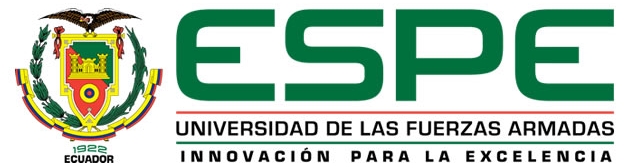 POBLACIÓN Y MUESTRA
En este tipo de investigación por ser limitada la muestra lo población será igual en número.
Son 18 jugadores (sin incluir arqueros) que conforman la plantilla Sub 17 del Club Deportivo El Nacional
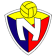 Población = Muestra
Muestra = 18
Así que:
Población es igual a 18
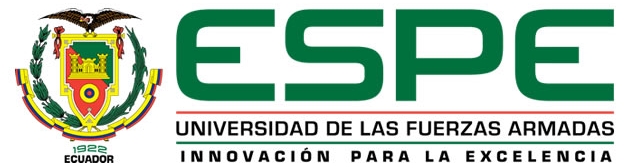 INSTRUMENTOS
Hoja de datos
Encuesta
Tabla de esfuerzo percibido
Ficha de observación
Análisis de los ejercicios
Tabla de IMC
Cuadros inferenciales
Coeficiente de correlación
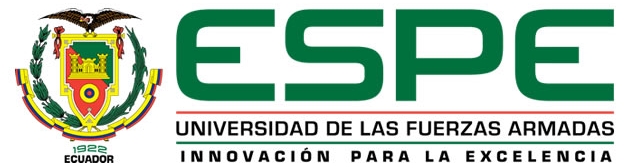 PRESENTACIÓN DE RESULTADOS
Análisis de los ejercicios de gimnasio
Análisis de la ejecución técnica por implemento
Análisis de fuerzas ejercidas en la articulación de la rodilla
Análisis del volumen de entrenamiento
Análisis de las respuestas obtenidas en la encuesta
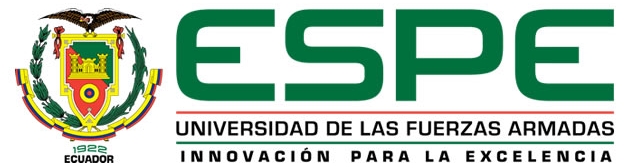 ANÁLISIS DE LOS EJERCICIOS DE GIMNASIO
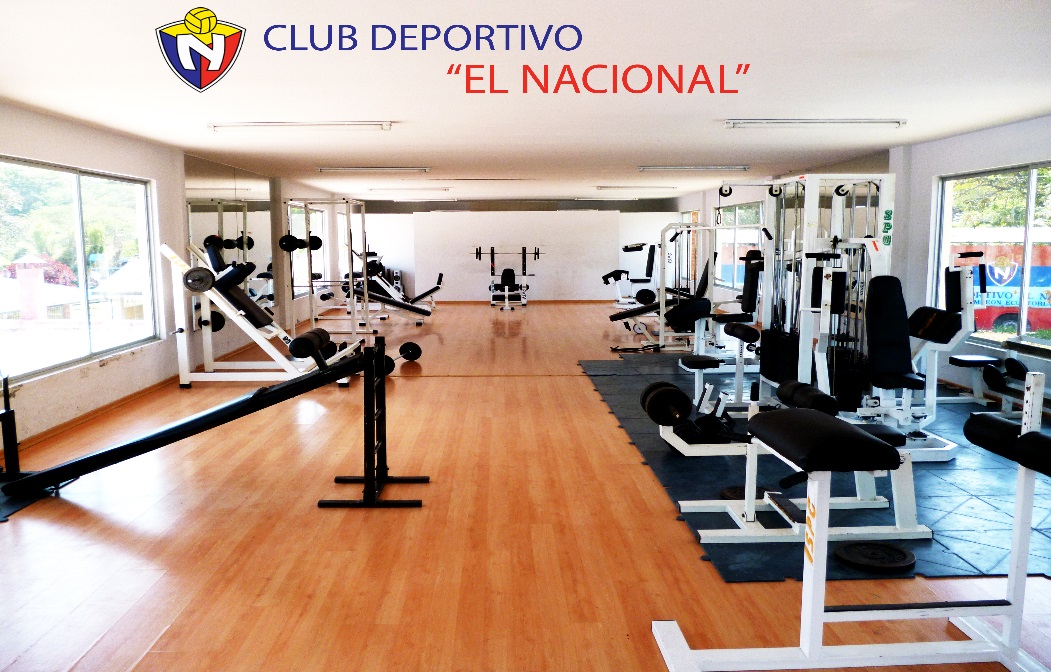 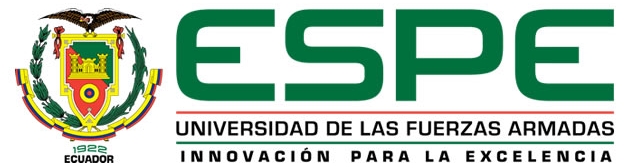 ANÁLISIS DE LOS EJERCICIOS DE GIMNASIO
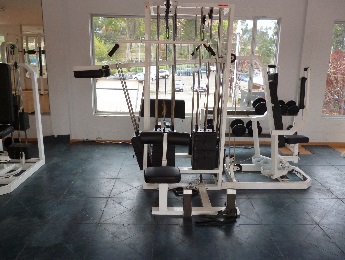 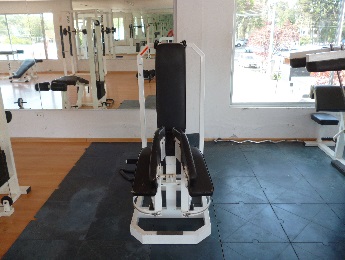 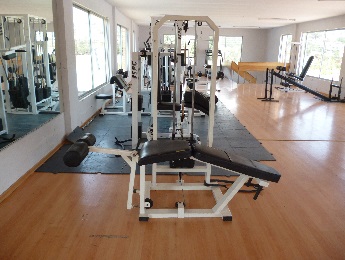 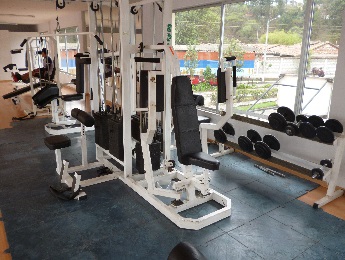 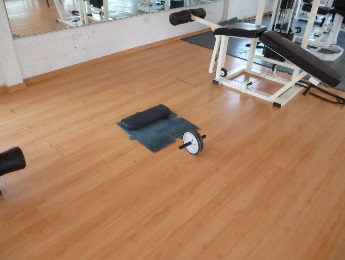 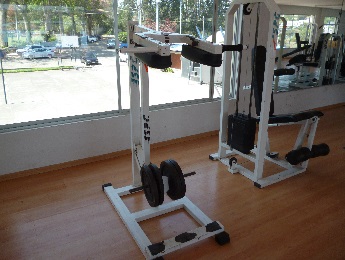 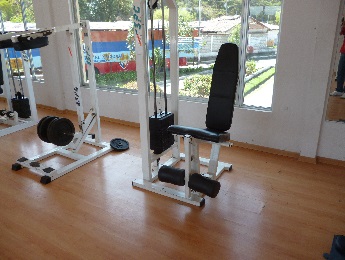 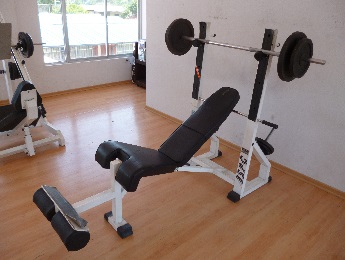 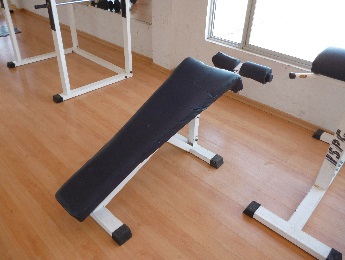 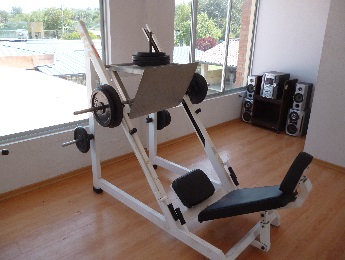 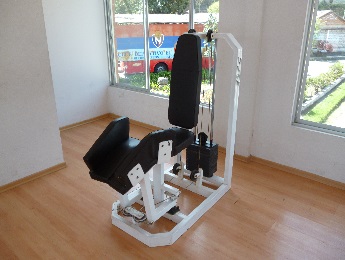 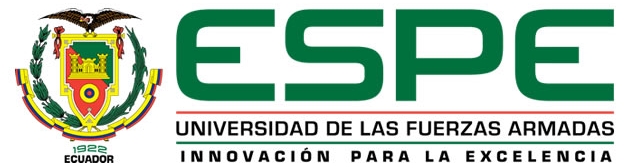 ANÁLISIS DE LOS EJERCICIOS DE GIMNASIO
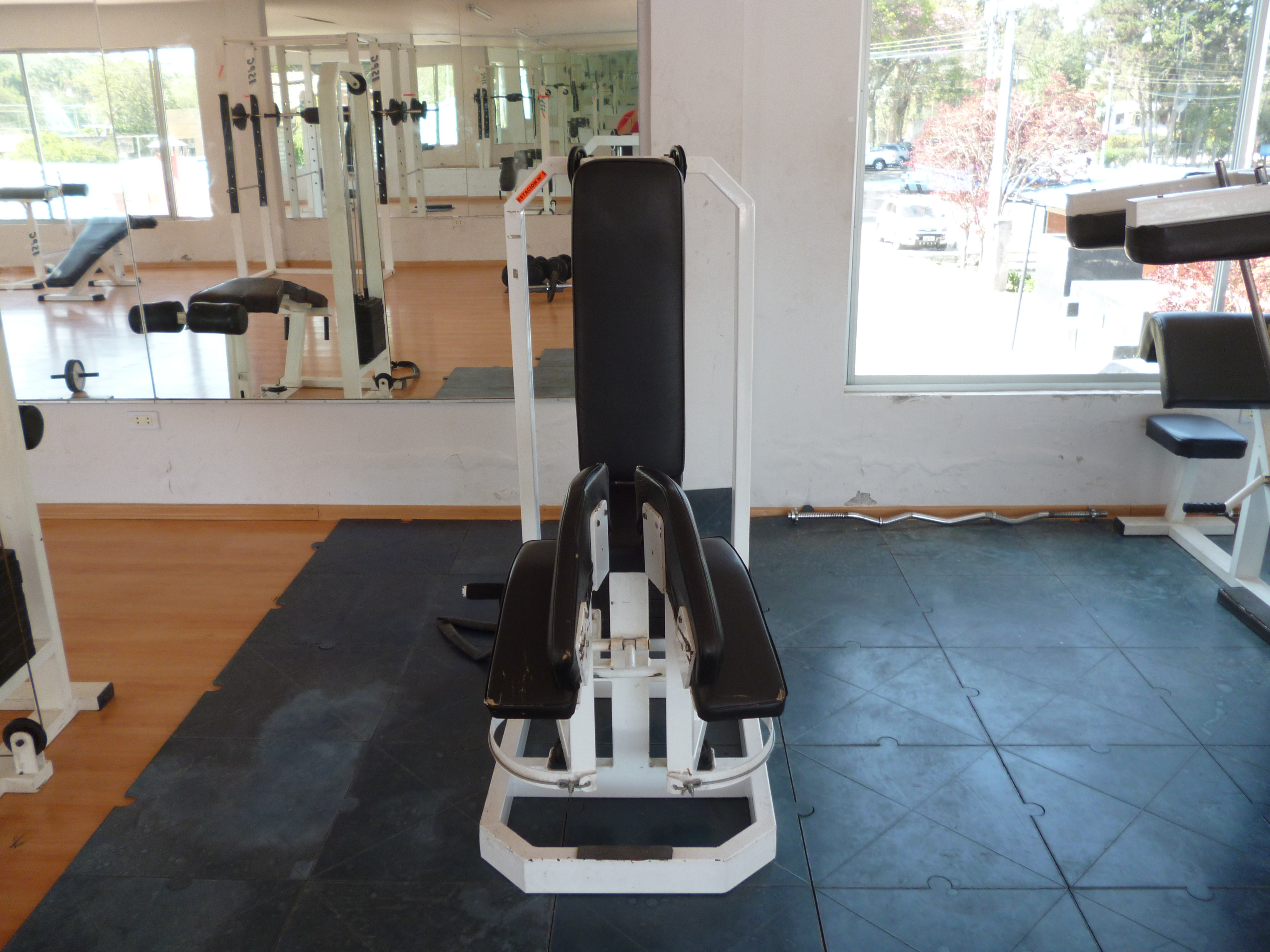 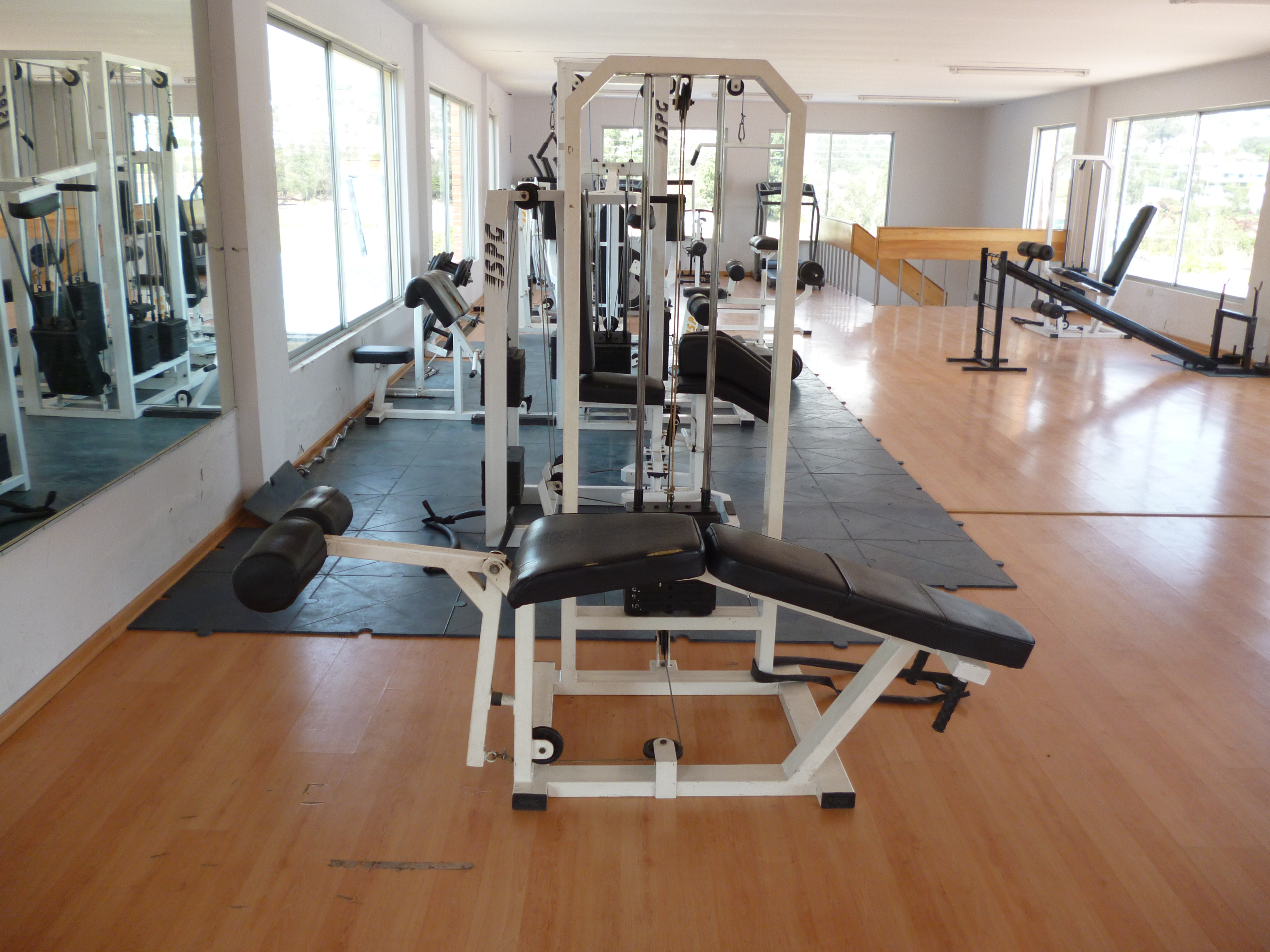 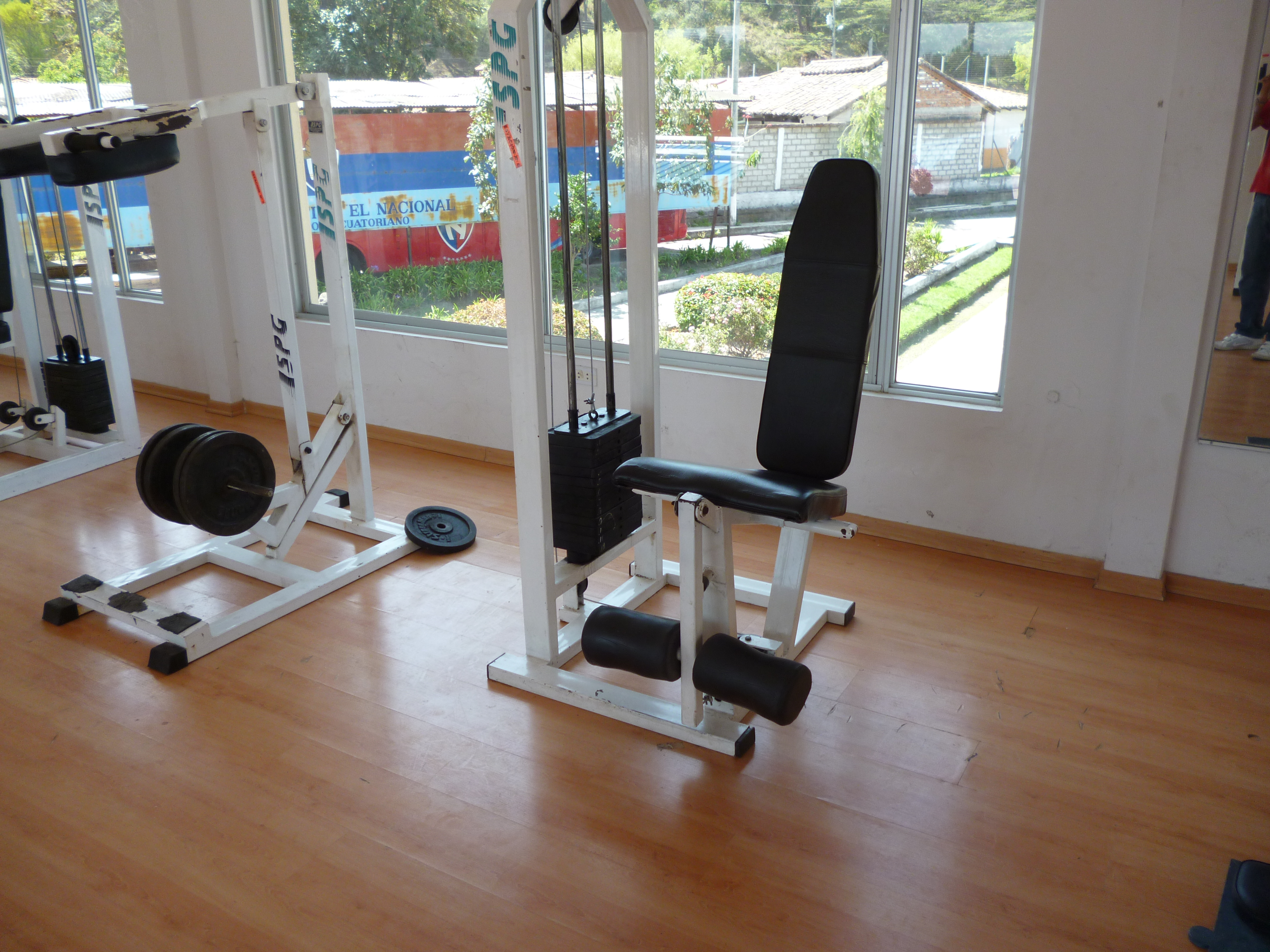 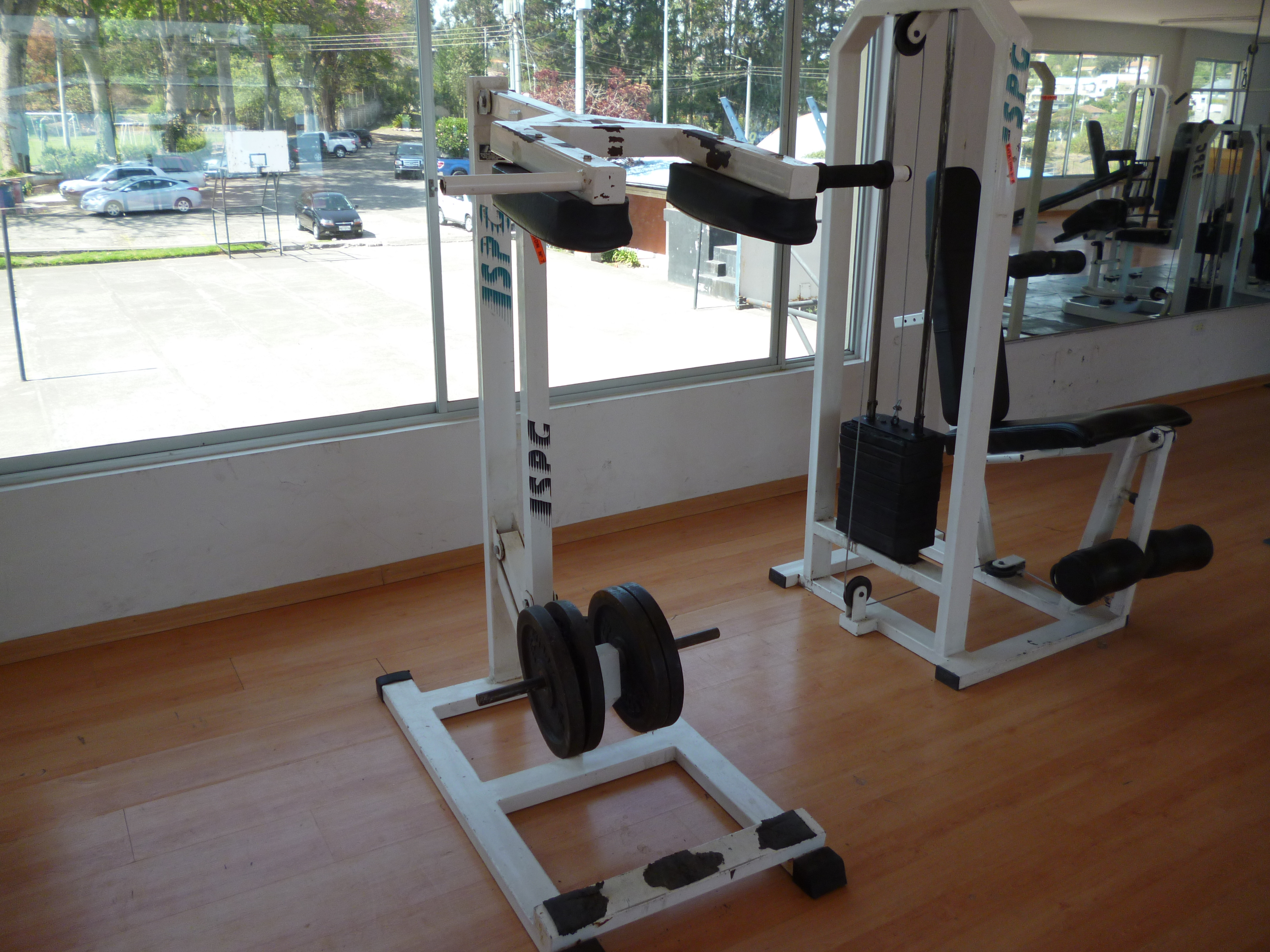 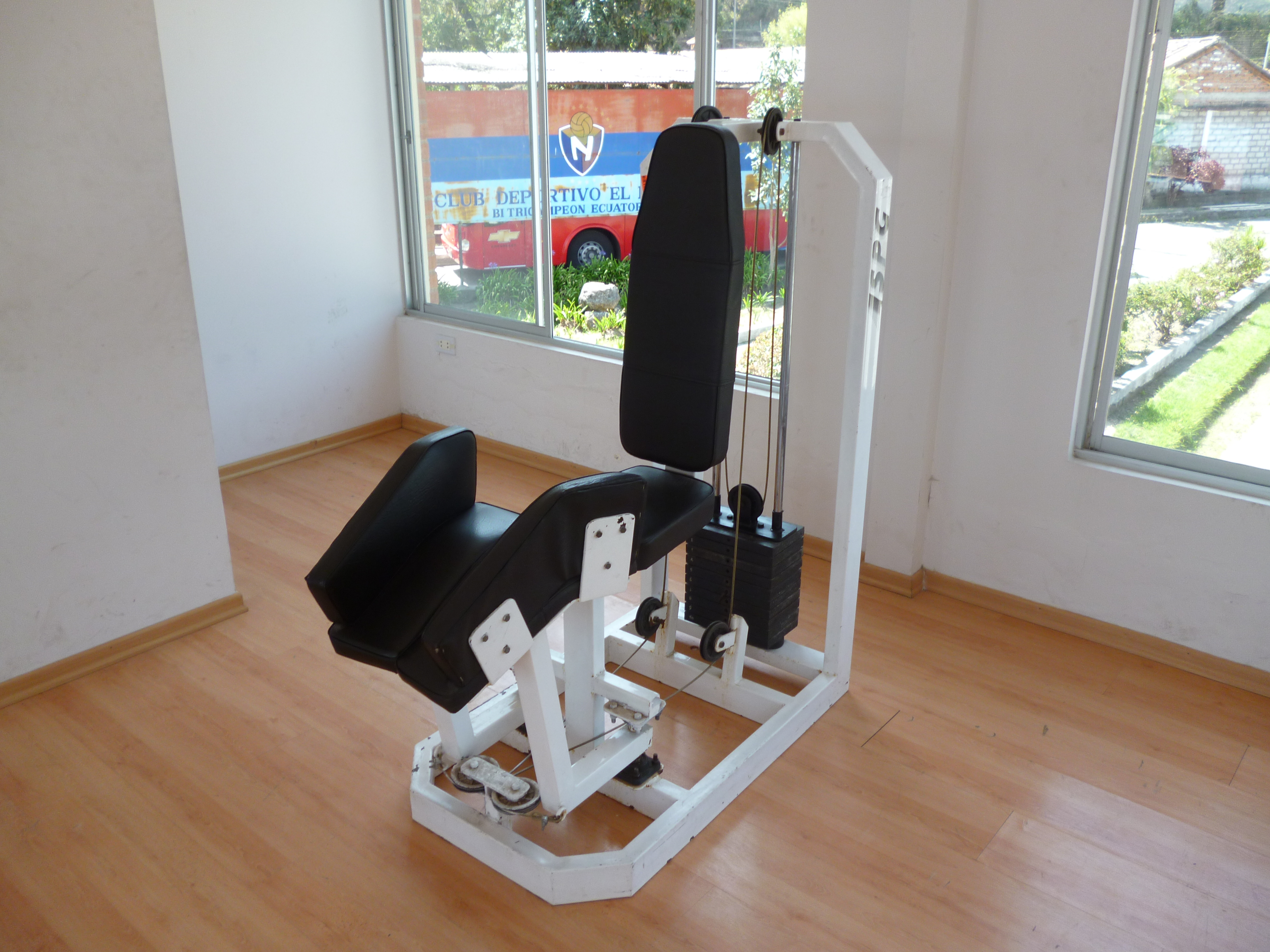 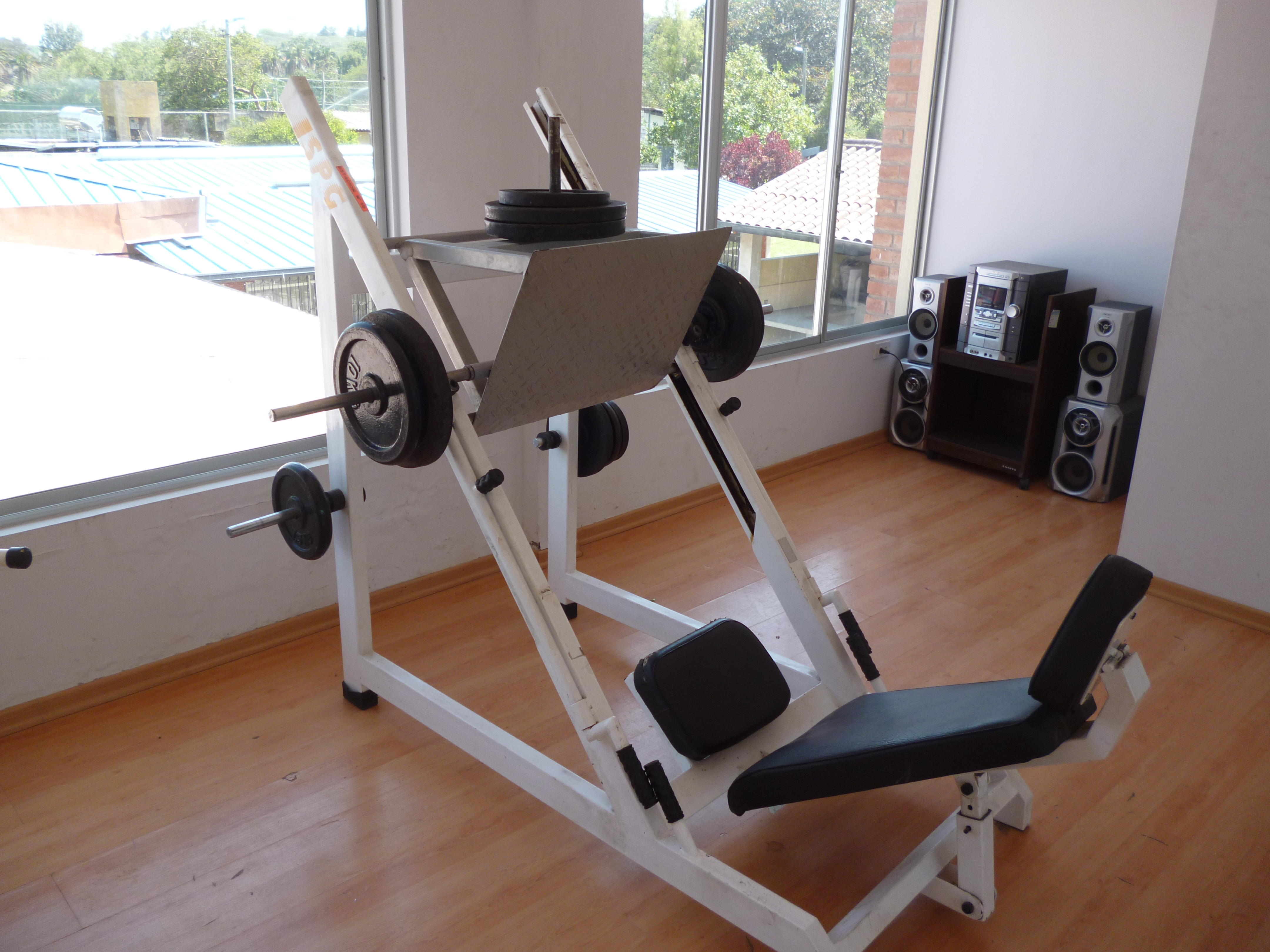 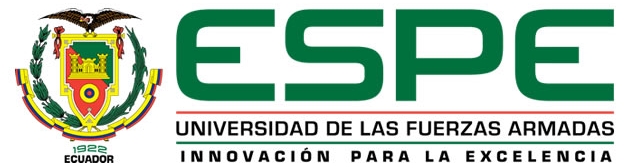 ANÁLISIS DE EJECUCIÓN TÉCNICA
Agentes discriminantes de una correcta ejecución del ejercicio:
Correcta ubicación de los glúteos en el implemento
Correcta postura de la espalda frente al respaldar
Ubicación adecuada de los pies sobre las apoyaduras
Realizar el movimiento de contracción con fluidez
Movimiento de recobro controlado
No realizar movimientos bruscos y golpear las pesas
No llegar a los ángulos máximos de la máquina
Actitud frente al ejercicio
Correcto control de inhalación – expiración
Realiza un adecuado aflojamiento – estiramiento
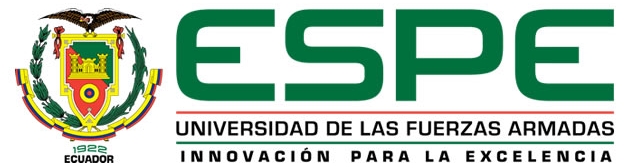 ANÁLISIS DE EJECUCIÓN TÉCNICA
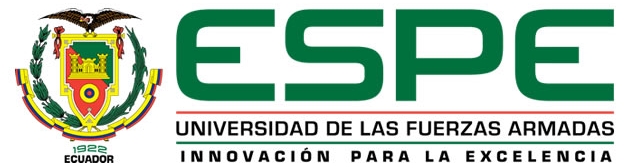 RESUMEN DE EJECUCIÓN TÉCNICA
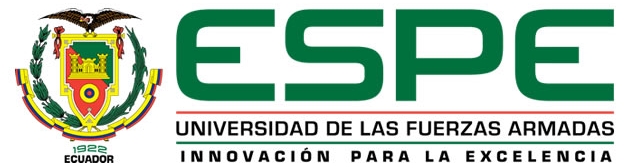 EJECUCIÓN TÉCNICA
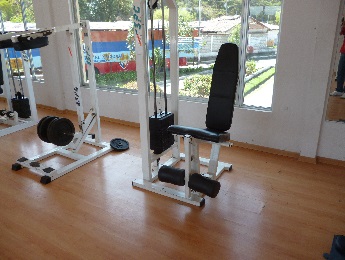 Extensión de rodilla
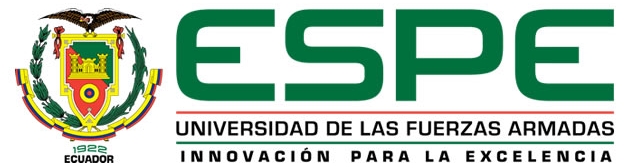 ANÁLISIS DE VOLUMEN DE ENTRENAMIENTO
Aductor de cadera
Flexión de rodilla
Extensión de tobillos
Extensión de rodillas
Abductor de cadera
Extensión de rodillas
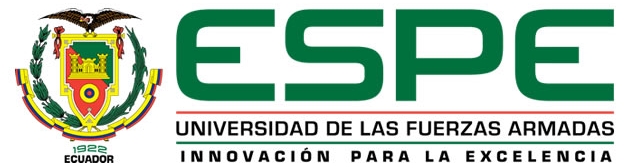 ANÁLISIS DE VOLUMEN DE ENTRENAMIENTO
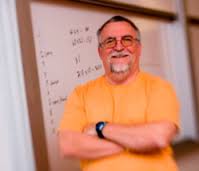 RPE
(Rating of Perceived Exertion)
Percepción subjetiva de esfuerzo
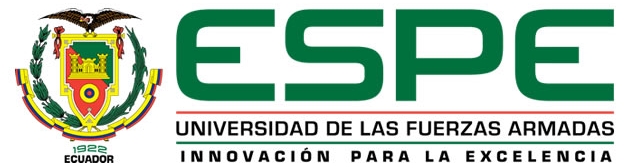 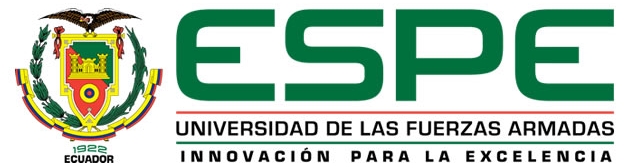 ANÁLISIS DE VOLUMEN DE ENTRENAMIENTO
1059 unidades
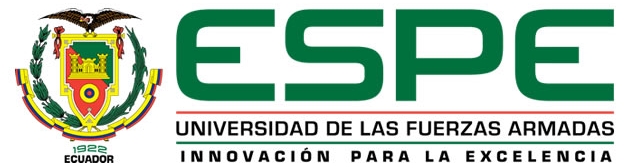 ANÁLISIS DE VOLUMEN DE ENTRENAMIENTO
∑ = (1121481 + 128164 + 13924  + 18496 + 195364 + 10201 + 1121481) = 2609111
N = Número de días (7) -> N – 2 (días no entrenados) = 5
SD = √(2609111/5) = 722,37
Barbero, J. C. (12 de Marzo de 2007). Monitorización del entrenamiento en deportes de equipo. Recuperado el 8 de Julio de 2013, de EF Deportes
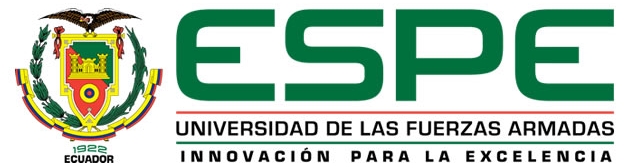 ANÁLISIS DE VOLUMEN DE ENTRENAMIENTO
ÍNDICE DE MONOTONÍA = 1059/722,37 = 1,47
FATIGA DEL ENTRENAMIENTO = SUMA DE LA CARGA x ÍNDICE DE MONOTONÍA
(1417 + 1177 + 923 + 617 + 1160) x 1,47 = 7783,65 unidades
Foster, C. (12 de Febrero de 2001). A New Approach to Monitoring Exercise Training. Journal of Strenght and Conditioning Research
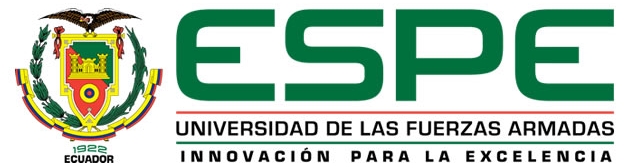 FACTOR BIOMECÁNICO
Este modelo lo presenta (Oatis, 2009), con bases de (Braune & Fischer, 2009) y geometría de (Buford y otros, 2002); En una deportista de 172 de altura con 65 kilos de peso y un peso de 10 libras en su tobillo, ejerciendo 1,04 veces su propio peso.
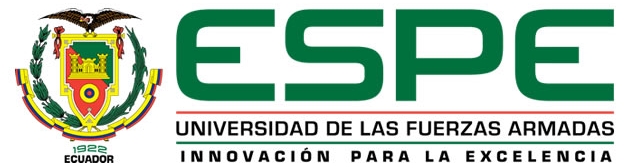 FACTOR BIOMECÁNICO
Peso de la  pierna es igual al 6% del propio peso 
Peso sobre el tobillo = 30 libras equivalante a 133,5 Newtons
Longitud de pierna = es aproximadamente el 29% de la altura
Punto de equilibrio de la pierna se localiza al 61% de la longitud del miembro.
El peso se lo ubica en un valor aproximado del 88% de la longitud de la pierna desde la articulación de la rodilla.
Y el brazo del momento tiene un valor constante de 4 cm en 30 grados de flexión (varía acorde al grado de ejecución del ejercicio).
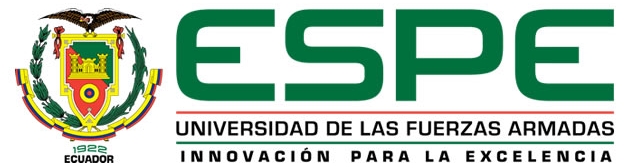 FACTOR BIOMECÁNICO
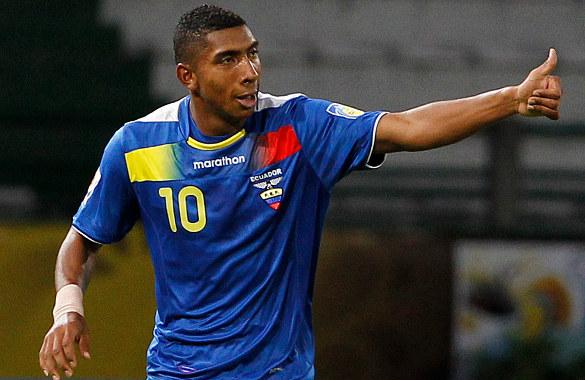 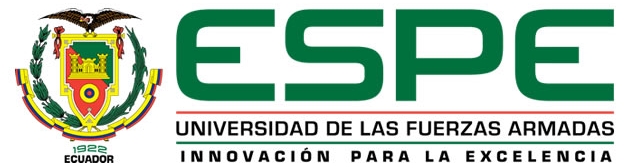 FACTOR BIOMECÁNICO
En el caso del deportista Juan José Govea los datos serían los siguientes:

Peso corporal = 149,9 libras o 666,85 Newtons
Peso en el tobillo = 30 libras o 133,5 Newtons
Altura = 1,75 metros
Centro de gravedad de la pierna = 0,31 metros
Peso de la pierna = 8,99 libras o 40,01 Newtons
Longitud de pierna = 0,51 metros
Ubicación del peso = 0,45 metros
Brazo del momento = 0,04 metros
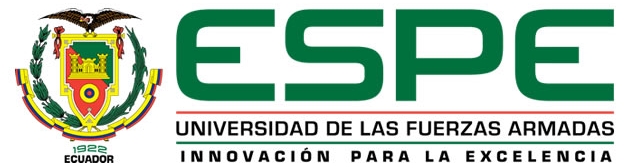 342 Libras de fuerza
Q (N) = Cantidad de fuerza ejercida en cuádriceps
Q (PP) = Cantidad de fuerza  relativa al propio peso
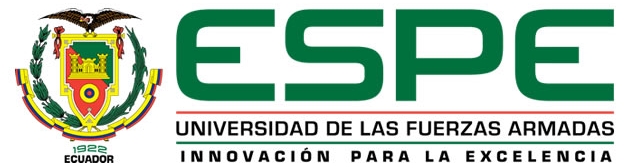 271 Libras de fuerza
Q (N) = Cantidad de fuerza ejercida en cuádriceps
Q (AR) = Cantidad de fuerza  hacia la articulación
LCA = Ligamento Cruzado Anterior
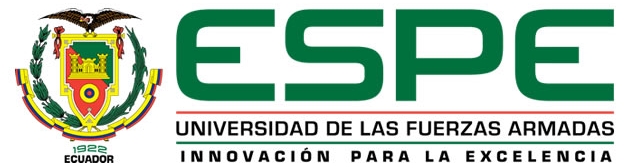 ANÁLISIS DE LA ENCUESTA
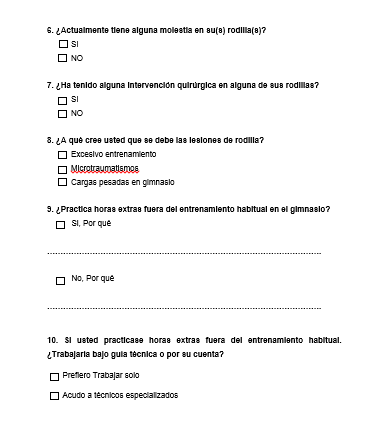 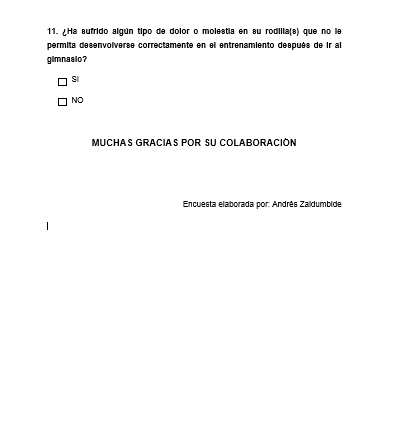 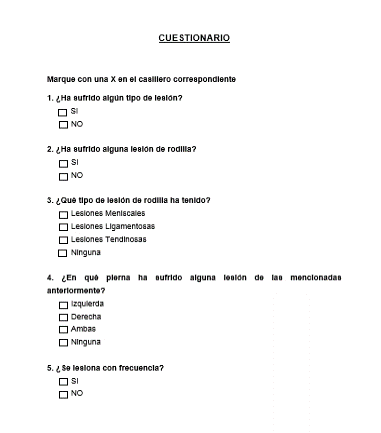 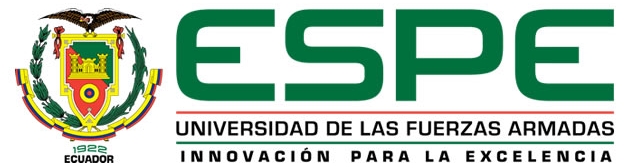 1. ¿Ha sufrido algún tipo de lesión?
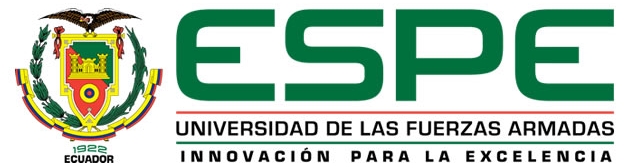 2. ¿Ha sufrido alguna lesión de rodilla?
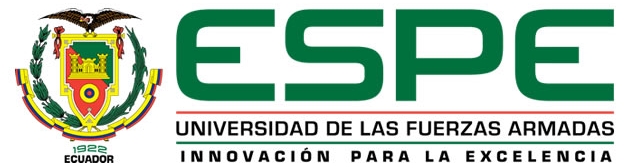 3. ¿Qué tipo de lesión de rodilla ha tenido?
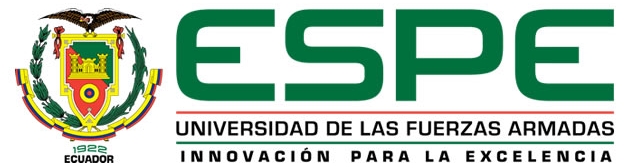 4. ¿En qué pierna ha sufrido alguna lesión de las mencionadas anteriormente?
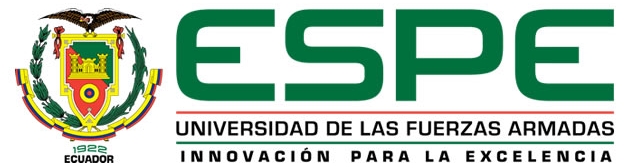 5. ¿Se lesiona con frecuencia?
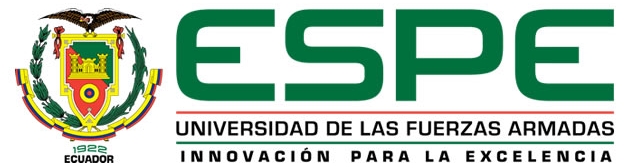 6. ¿Actualmente tiene alguna molestia en su(s) rodilla(s)?
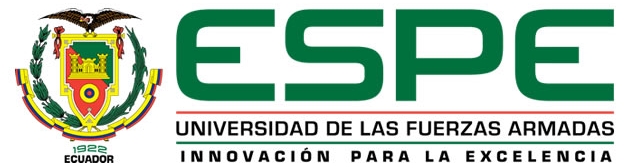 7. ¿Ha tenido alguna intervención quirúrgica en alguna de sus rodillas?
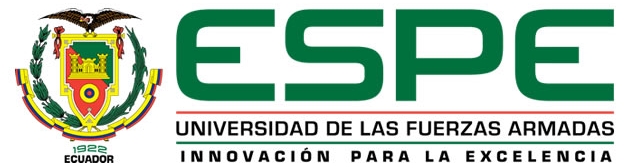 8. ¿A qué cree usted que se debe las lesiones de rodilla?
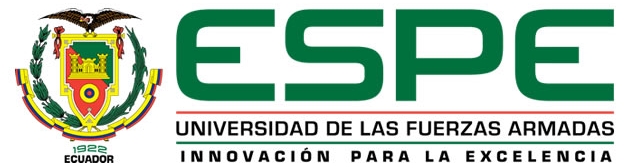 9. ¿Practica horas extra fuera del entrenamiento habitual en el gimnasio?
Contestaron que si - total 9 personas
Contestaron que no - total 9 personas
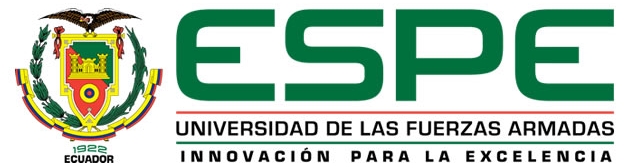 10. Si usted practicase horas extras fuera del entrenamiento habitual. ¿Trabajaría bajo guía técnica o por su cuenta?
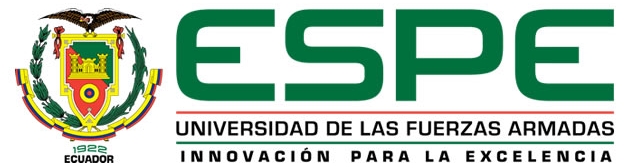 11. ¿Ha sufrido algún tipo de dolor o molestia en su rodilla(s) que no le permita desenvolverse correctamente en el entrenamiento después de ir al gimnasio?
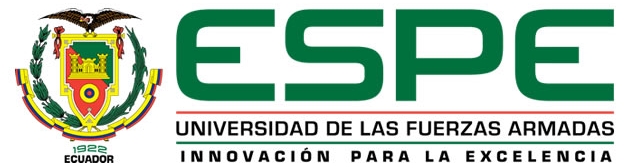 UNIFICACIÓN DE RESULTADOS
“No se puede valorar un dato sin tomar como co-adyudantes del supuesto, los factores que lo rodean” (Zurita, 2013)
FT x (FLCA + FF)
FT = Factor Ejecución Técnica
FLCA = Factor Ligamento Cruzado anterior
FF = Factor Fatiga
Fórmula diseñada por: Dr. Londoño Fernando
Roberto Zurita
Andrés Zaldumbide
RIESGO DE LESIÓN
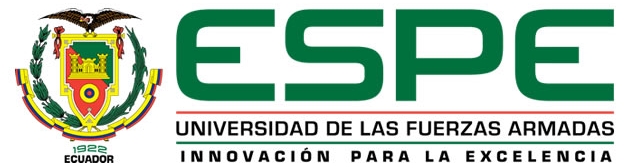 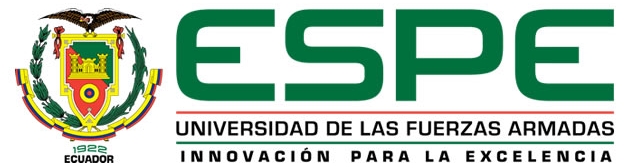 SEGREGACIÓN DE PREGUNTAS
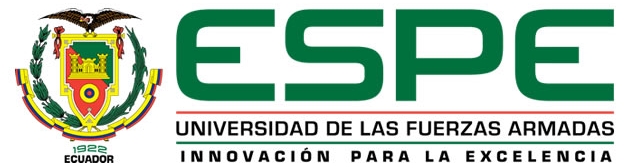 “HÁBITOS Y CONDICIONES DE ENTRENAMIENTO”
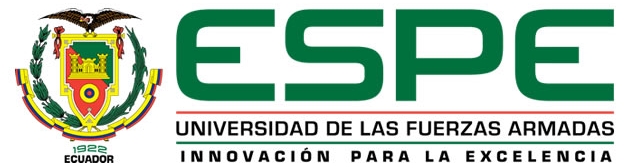 ANÁLISIS DE CORRELACIÓN
El coeficiente de correlación es de 0,36; mientras que el coeficiente de determinación es del 13%.
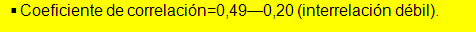 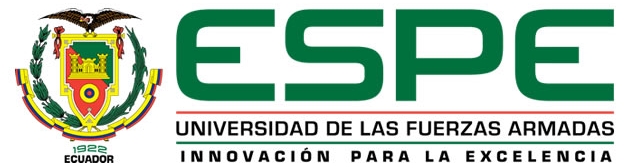 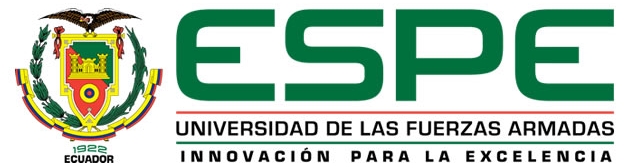 CONCLUSIONES
Los ejercicios de fuerza ejecutados en el gimnasio se pueden relacionar con las lesiones de rodilla bajo ciertas circunstancias; siendo problemas comunes el exceso de carga en ciertas máquinas de trabajo, así como el no óptimo diseño de los implementos de gimnasio. 
En el club deportivo El Nacional categoría Sub 17 no encontramos un principio de individualización de cargas, lo cual somete más a unos que otros a un proceso de fatiga ligamentosa y articular que pueda afectar su adecuado futuro desenvolvimiento.
El ejercicio de extensión de piernas nos arroja una relación débil hacia las lesiones, lo que nos indica que pudiese existir una lesión de rodilla pero deberían de darse la sumatoria de algunos factores para su efecto.
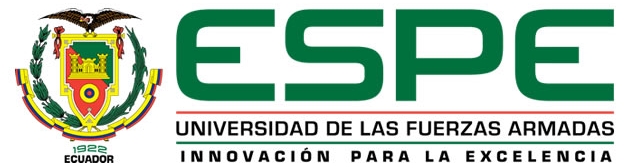 RECOMENDACIONES
Realizar un estudio más a fondo y recopilar información sobre los beneficios del entrenamiento con pesas libres y sobre todo el trabajo con el propio peso. 
Reemplazar las máquinas de resistencia no funcional y buscar máquinas más adecuadas que generen un entrenamiento de fuerza de manera funcional, con aplicabilidad hacia el deporte. 
Reestructurar la planificación de entrenamiento y buscar el desarrollo integro de los músculos del deportista, bajo situaciones más similares a gestos técnicos del deporte en cuestión y jugabilidad.